Welcome Freshmen and Sophomores to J.H. Rose High School
JHR School Counselors
Mrs. Chynna Grady 	-	A-E
Mrs. Martha Dudley	-	F-L
Mrs. Christa Monroe	-	M-R
Mrs. Paige Fuqua		-	S-Z

Ashleigh Wagoner - Career Development and Special Population Coordinator
School Counselors
Our goal is to help students focus on academic, personal/social and career development so they achieve success in school and are prepared to lead fulfilling lives as responsible members of society.
Future-Ready CoreGraduation Requirements
English: 4 Credits 
English I, II, III and IV

Mathematics: 4 Credits
NC Math I, NC Math II, NC Math III, and a 4th Math course to be aligned with the student’s post high school plans

Science: 3 Credits
Earth/Environmental Science, Biology and a Physical Science course (either Physics or Chemistry)

Social Studies: 4 Credits
World History, Civics and Economics, & US History 1 & 2
Future-Ready CoreGraduation Requirements
Second Language:
Not required for graduation but is required for 
admission to the UNC system

Health & Physical Education: 1 Credit
Health/PE

Arts Education: 1 Credit
A course in the Fine Arts (band, chorus, orchestra, theater, visual arts)
Future-Ready Core
Concentration
4 Credits in Career and Technical Education OR
4 Credits in JROTC OR
4 Credits in an Art Discipline OR
4 Credits in a Second Language OR
4 Credits in Advanced Placement OR
4 Credits in College Courses OR
4 Credits within one of the following areas: English, Math, Science, or Social Studies (Excluding courses that meet other graduation requirements)
Electives and other Requirements
Mini concentration - 2 Electives 
  must be any combination within Career and                           Technical Education, Arts Education, or Second Language (both credits in the same language)

Proficiency on state required testing, including a score at proficient level on End-of-Course tests for English 2, Biology and Math 1

Successful completion of the Graduation Project

Total of 28 credits
Future Ready Core
Four Year Plan
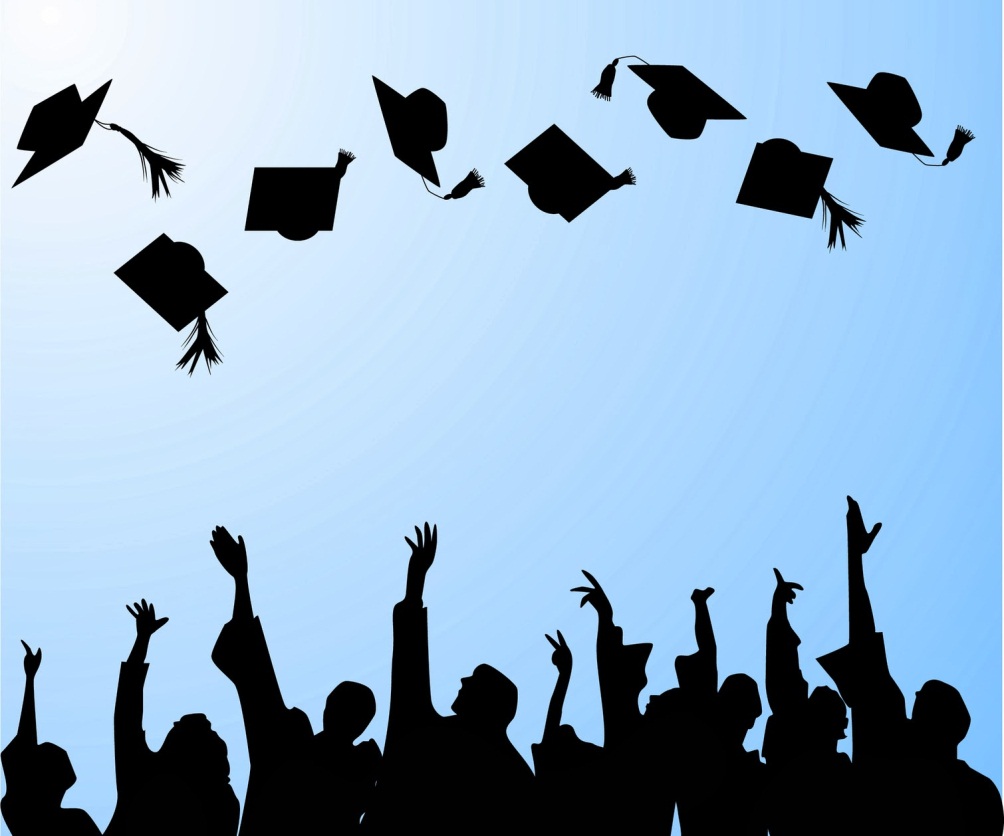 Promotion to Tenth Grade
A Student Must Earn 6 credits 
(out of a possible 8)
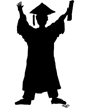 Promotion to Eleventh Grade
13 credits 
Must include English I
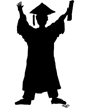 Promotion to Twelfth Grade
20 credits 
Must include English II
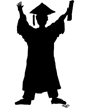 Attendance
The student may be absent no more than ten (10) periods per course in order to receive credit. 

You must be present for at least 1 hour of the class to be counted present.
Sources for JHR Information
Pitt County Schools’ Registration Guide
Pitt County Schools’ Handbook 
J.H. Rose High School Website
Student Services Webpage
Daily Announcements 
Alert Messages
J.H. Rose Newsletter
Communication is Key
Progress/report cards are sent home every 6 weeks so you can review your child’s progress

If you are concerned about your child’s progress you may want to contact your child’s instructor

Most teachers prefer email communication and email addresses are available on our website
Extra Information
Clubs- Link Crew, DREAM team, Student Government, Chess Club…

Athletics- Football, Tennis, Cheerleading, Soccer…

Academic Organizations- National Honor Society, History Honor Society, Science Olympiad… 


A complete list of activities is available on the Student Services website 
Parent Involvement
Academic Boosters
PTSA
Friends of the Theatre
JHR Music Program Support

Visit the JHR Website for a detailed list including contacts
JH Rose Webpage 
http://www.pittschools.org/jhr/
Student Services
http://jhrstudentservices.weebly.com/
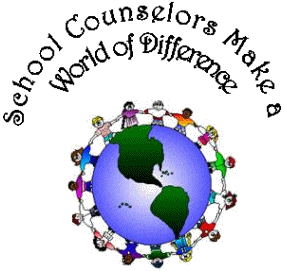